Траектории движения Замечательных точек треугольника
ВЫПОЛНИЛ: Максимов Денис Александрович 
                             7 класс
научный руководитель: Павлова  М.А.
Введение
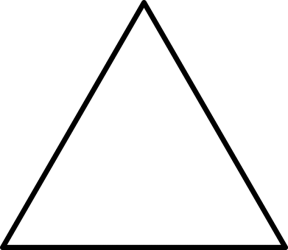 Один из феноменов треугольника – замечательные точки. Их существует огромное множество, многие из них носят имена ученых, открывших их (например, точки Торричелли, Жергонна, Нагеля и др.). Все их огромное множество можно найти в энциклопедии центров треугольника Кларка Кимберлинга [1]. На 23 февраля 2017 года в базу данных входит 12 044 идентифицированных треугольных центров. Весь калейдоскоп замечательных точек похож на звездное небо!!!
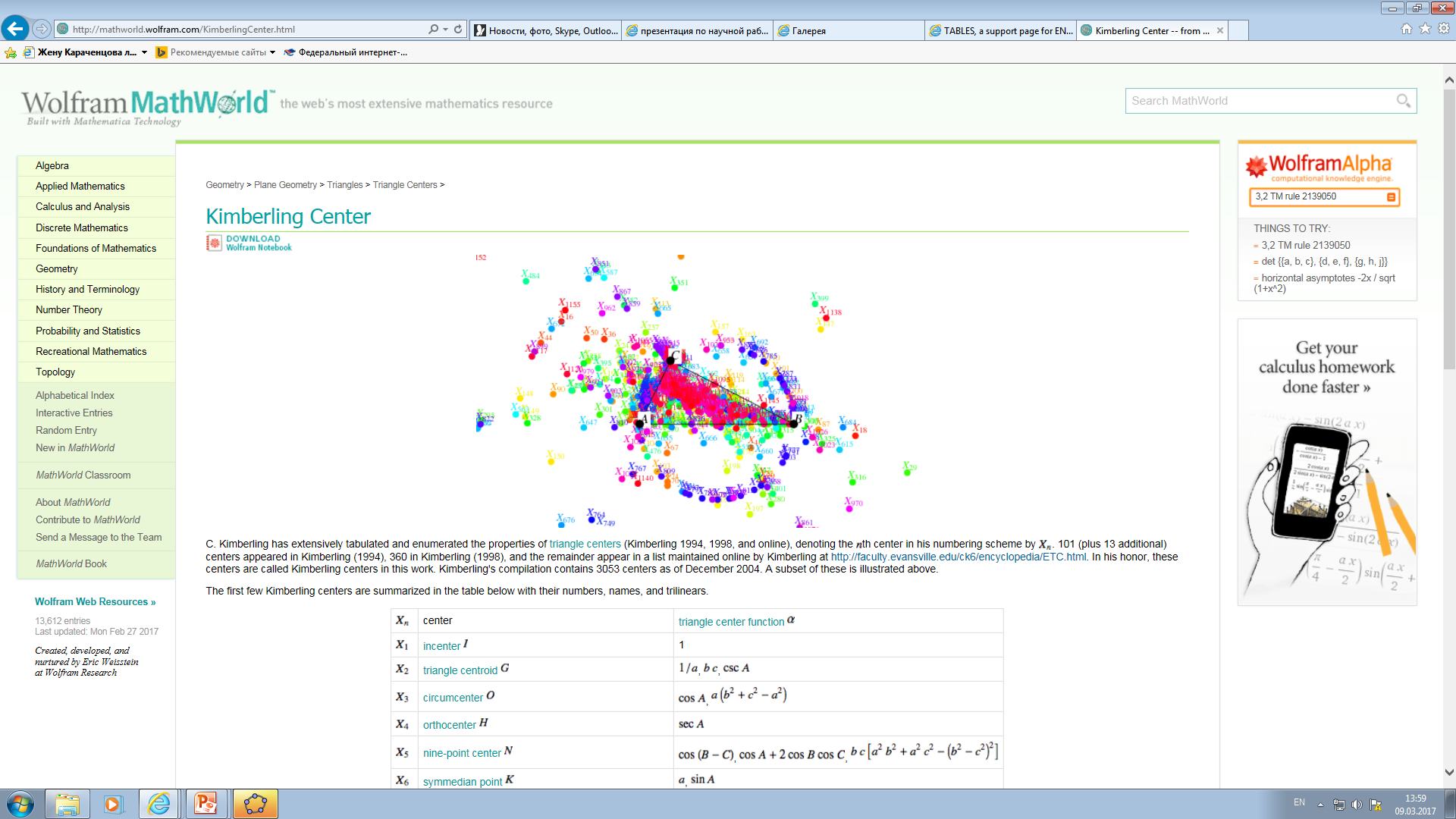 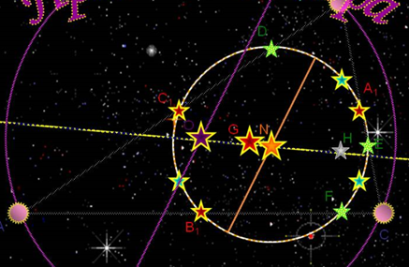 Введение
    
 Кроме замечательных точек с треугольником 
связаны различные прямые и кривые (всем 
известны прямая Эйлера, прямая Симпсона, 
окружность Эйлера, гипербола и парабола Киперта 
и др.). Эти прямые и кривые обязательно содержат 
в себе замечательные точки. 

.
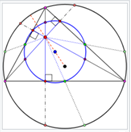 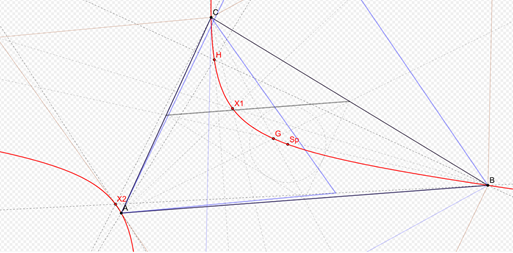 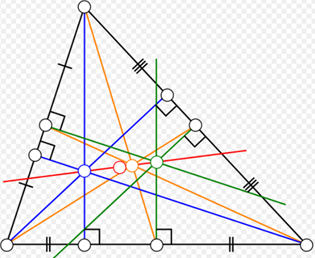 Проблема исследования
     Возможно ли, что открытые прямые и кривые связаны с движением замечательных точек треугольника? Изменения каких параметров треугольника задают кривые как геометрические места замечательных точек? Ответы на эти вопросы и стали целью нашего исследования.
    Цель исследования – выявить кривые, которые являются геометрическим местом замечательных точек треугольника при изменении параметров треугольника.
Объект исследования: замечательные точки треугольника: ортоцентр, инцентр, центроид, центр описанной окружности, точка Лемуана.
    Предмет исследования:  траектории движения замечательных точек треугольника при изменении его параметров.
     Основная гипотеза исследования: 
траектории движения замечательных точек треугольника задают только прямые и кривые, которые открыты учеными; 
Альтернативная гипотеза: 
среди траекторий движения замечательных точек треугольника есть и неизвестные кривые.
Задачи исследования
Получить кривые, задаваемые траекториями движения некоторых замечательных точек треугольника методом компьютерного эксперимента в программе GeoGebra.
Провести сравнительный анализ траекторий движения замечательных точек треугольника с кривыми, которые открыты учеными с целью установления их вида.
Провести доказательство справедливости гипотез для тех геометрических мест движения замечательных точек, которые распознаются как прямые или их отрезки.
Основные определения:

Центроид - точка пересечения медиан.
Ортоцентр – точка пересечения высот. 
Инцентр – точка пересечения биссектрис
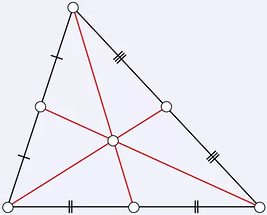 центроид
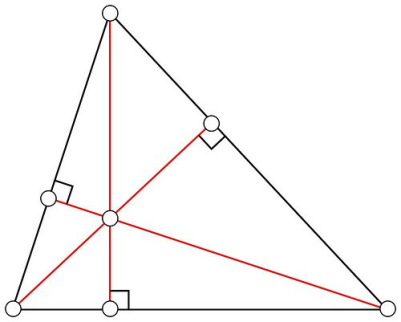 ортоцентр
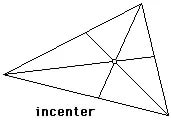 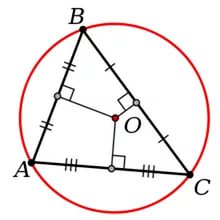 Основные определения:
Центр описанной окружности - точка пересечения серединных перпендикуляров.
Точка Лемуана – точка пересечения симедиан.
Симедиана – образ медианы треугольника, полученный при симметрии относительно  бисекторной прямой угла с той же вершиной.
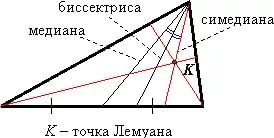 Решение задачи 1
С помощью инструментов программы GeoGebra, а именно «Ползунком» заданы стороны треугольника и угол между ними.
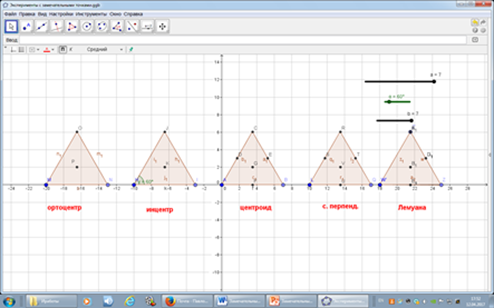 Решение задачи 1
Получить кривые как траектории движения ортоцентра, инцентра, центроида, центра описанной окружности и точки Лемуана треугольника, заданного  тремя параметрами: две стороны и угол между ними.
   Результаты эксперимента представлены в общей таблице (в черновом варианте):
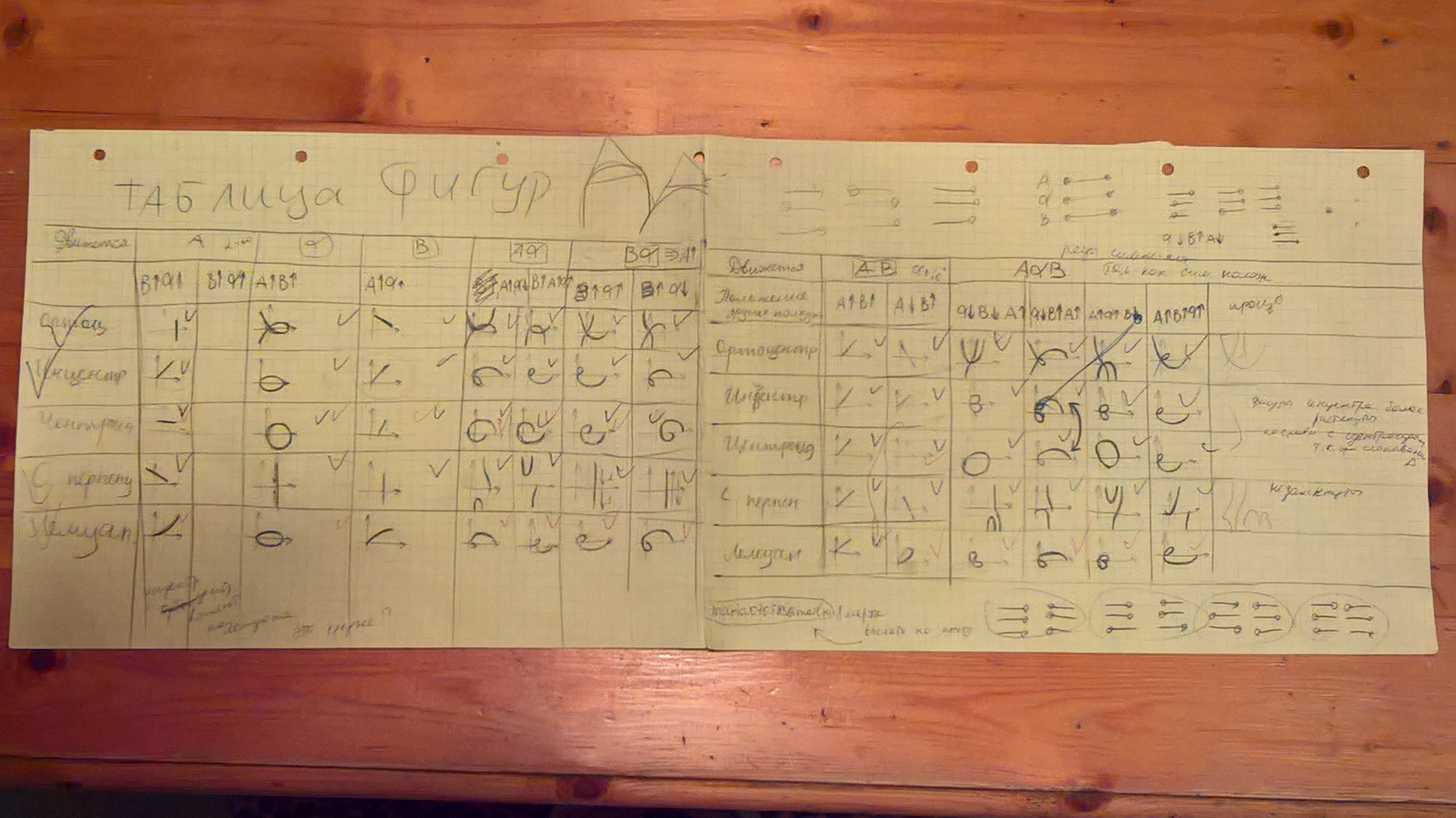 Движение замечательных точек при изменении одного параметра
- стороны треугольника, заданной параметром a
При условии, что параметр b – max, α=60°.
Движение замечательных точек при изменении одного параметра
стороны треугольника, заданной параметром b
При условии, что параметр а – max, α=60°.
Движение замечательных точек при изменении угла
При условии, что параметр а – max b – max.
Движение замечательных точек при изменении двух параметров
стороны треугольника, заданной параметром а,  и параметра угол
При условии, что параметр b – max, 
α начинает движение с положения 60°.
Движение замечательных точек при изменении двух параметров
стороны треугольника, заданной параметром а,  и параметра угол
При условии, что параметр b – max, 
α начинает движение с положения 360°.
Движение замечательных точек при изменении двух параметров
стороны треугольника, заданной параметром b,  и параметра угол
При условии, что параметр а – max,
α начинает движение с положения 360°.
Движение замечательных точек при изменении двух параметров
сторон треугольника, заданных параметрами а и b
При условии, что параметр α =60°, 
параметры начинают свое движение 
с положений а – max, b - max.
Движение замечательных точек при изменении двух параметров
сторон треугольника, заданных параметрами а и b
При условии, что параметр α =60°, 
параметры начинают свое движение 
с положений а – min, b - max.
Движение замечательных точек при изменении всех трех параметров
При условии, что параметры 
начинают движение с положений
а – max, b – min, α - min.
Движение замечательных точек при изменении всех трех параметров
При условии, что параметры 
начинают движение с положений
а – max, b – max, α - min.
Движение замечательных точек при изменении всех трех параметров
При условии, что параметры 
начинают движение с положений
а – max, b – min, α - max.
Движение замечательных точек при изменении всех трех параметров
При условии, что параметры 
начинают движение с положений
а – max, b – max, α – max.
Выводы из эксперимента
В результате эксперимента получено 65 различных траекторий движения замечательных точек. 
    1) При изменении одного из параметров, задающих стороны треугольника, траектории замечательных точек будут являться отрезками для всех исследуемых точек, кроме точки Лемуана.
     2) При согласованном изменении нескольких параметров траекториями движения исследуемых точек являются кривыми.
Решение задачи 2
Сравнительный анализ криволинейных траекторий движения замечательных точек треугольника с кривыми, которые открыты учеными. 
Для проведения сравнительного анализа мы  пользовались справочником, автором которого является А.А. Савелов «Плоские кривые: систематика, свойства, применение» - М., 1960 г.
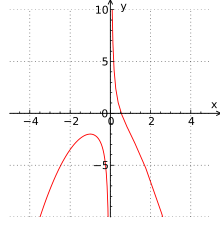 Значимые кривые
1) Трезубец Ньютона или парабола Декарта – род кривых, задающихся формулой.
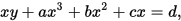 Значимые кривые
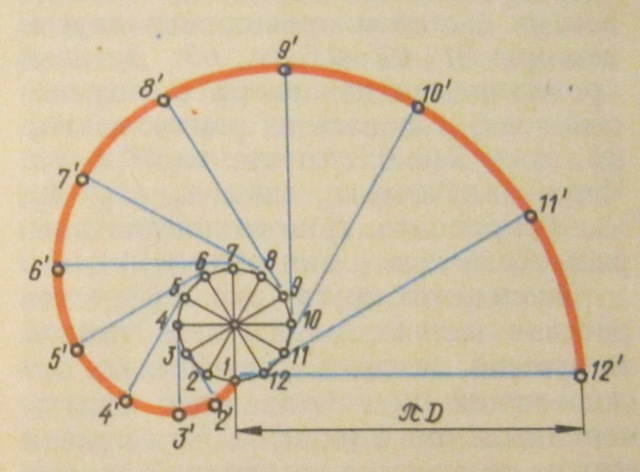 2) Эвольвента круга – это плоская кривая, образуемая точкой на прямой, которая перемещается без скольжения по неподвижной окружности заданного радиуса. Эта кривая иногда называется разверткой окружности.

     3) Архимедова спираль -– плоская кривая, описываемая точкой, движущейся по радиусу-вектору, который вращается в плоскости вокруг неподвижной точки О [3].
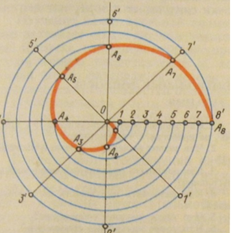 Значимые кривые
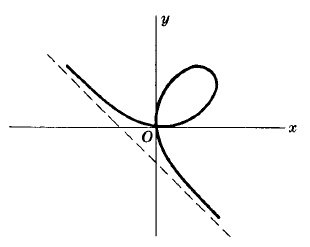 4) Декартов лист – это кривая, 
    уравнение которой  в прямоугольных координатах:     x3 + y3 = 3axy
Значимые кривые
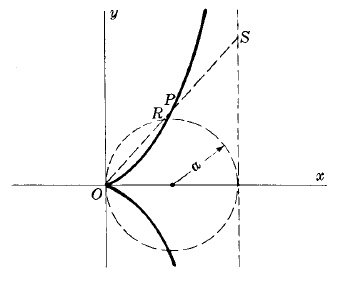 5) Циссоида Диокла – кривая, 
    уравнение которой  в прямоугольных координатах: 
    y2 = x3/(2a - x)
    6) Овалы Кассини - это кривая, описываемая такой точкой P, что произведение ее расстояния от двух фиксированных точек (расстояние 2a в сторону) есть постоянной b2
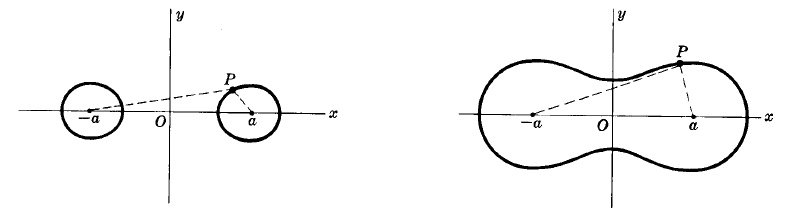 Значимые кривые
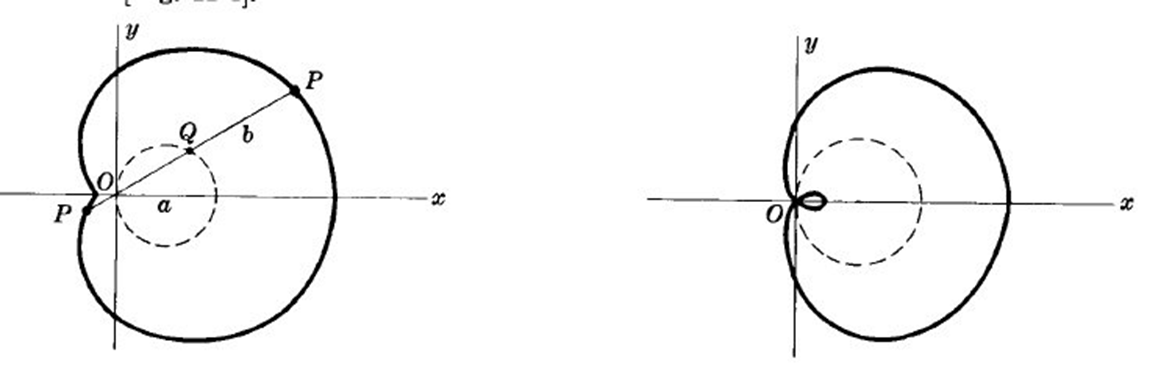 7) Улитка Паскаля - пусть OQ будет линией, соединяющей центр O с любой точкой Q на окружности диаметром a проходящей через O. Тогда кривая есть фокусом всех точек P, таких, что PQ = b,
    частный случай улитки Паскаля называют кардиоидой, ее уравнение в декартовой системе
   координат:
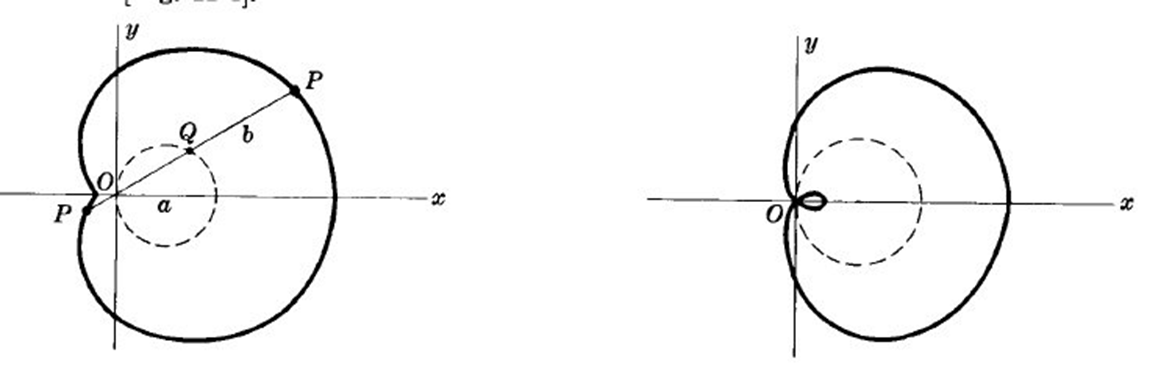 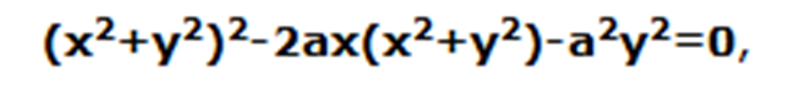 Значимые кривые
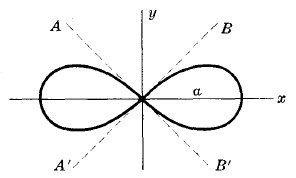 8) Лемникасты – это кривая, уравнение которой  в прямоугольных координатах:(x2 + y2)2 = a2(x2 - y2).
Значимые кривые
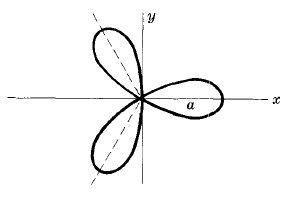 9) Трехлепестковая роза - уравнение r = acos3θ подобно кривой, полученной вращением против часовой стрелки по кривой 30o или π/6 радиан, в декартовой системе координат кривая имеет уравнение
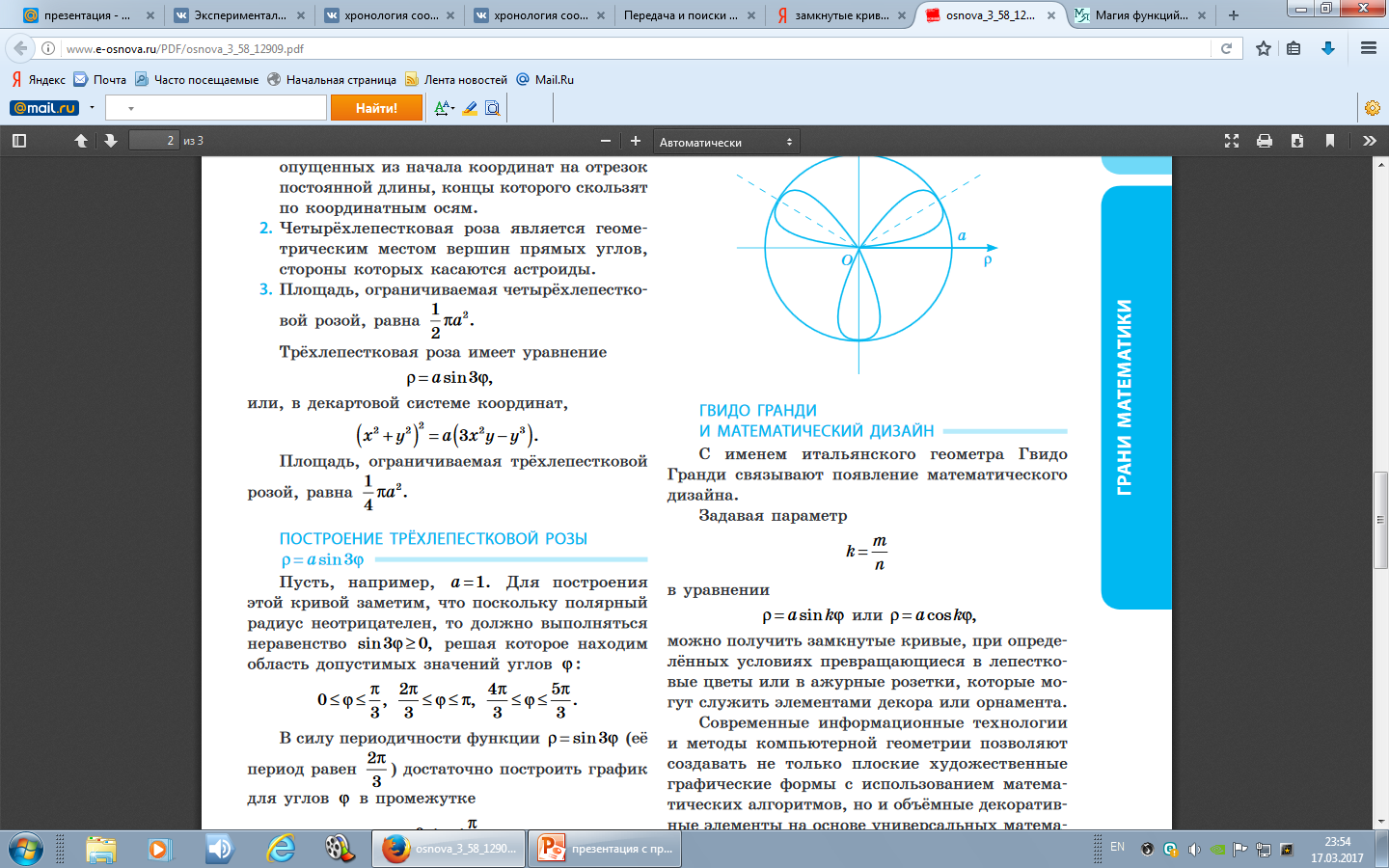 Значимые кривые
10) Четырехлепестковая роза - уравнение r = asin2θ подобно кривой, полученной вращением против часовой стрелки по кривой 45o или π/4 радиан.
    В декартовой системе координат кривая имеет уравнение
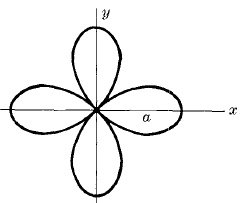 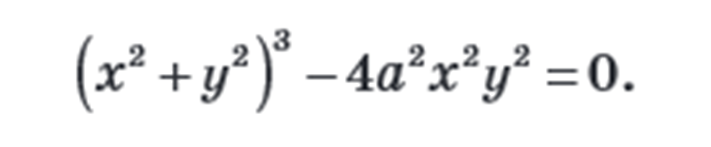 Выводы из сравнительного анализа
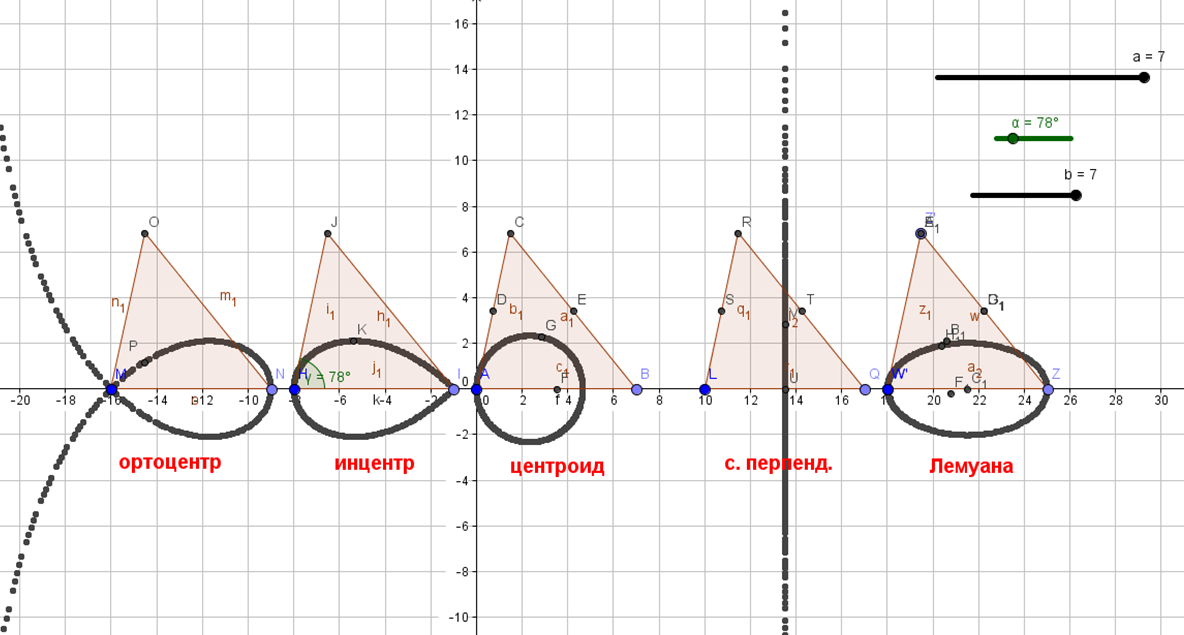 1) Траектория ортоцентра при изменении только параметра угла α будет похожа на  Декартов лист, расположенный под другим углом к осям координат.
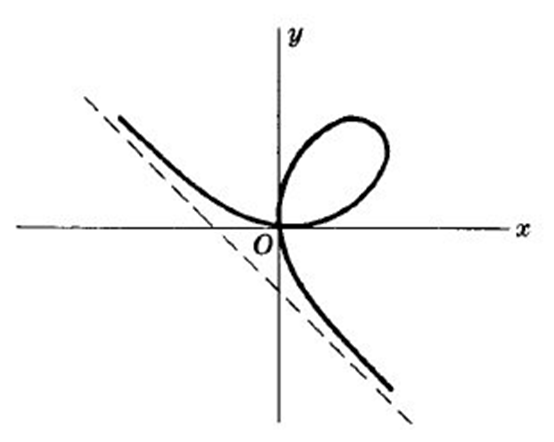 Выводы из сравнительного анализа
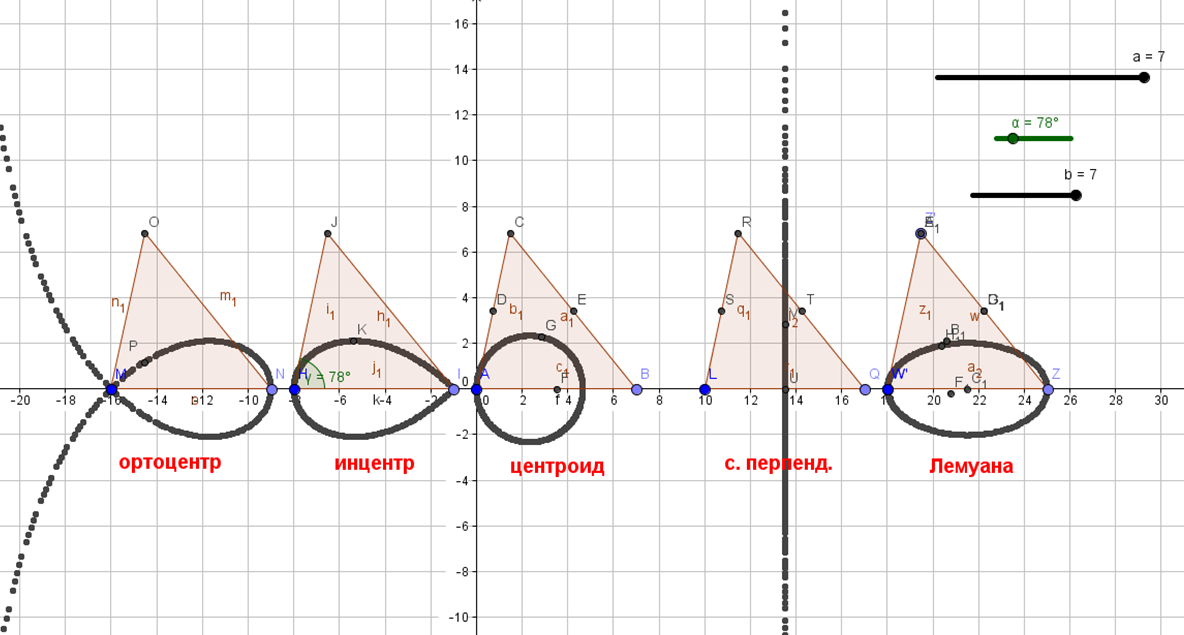 2) Траектория инцентра при изменении только параметра угла α будет похожа на  один лепесток лемникасты.
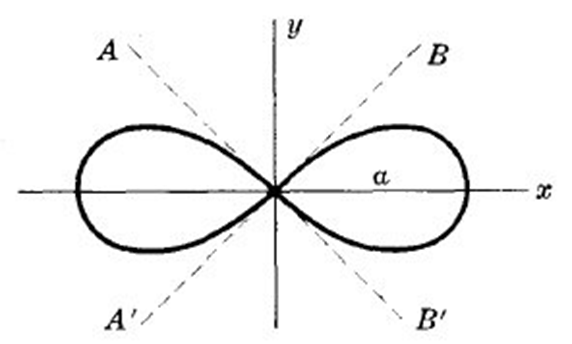 Выводы из сравнительного анализа
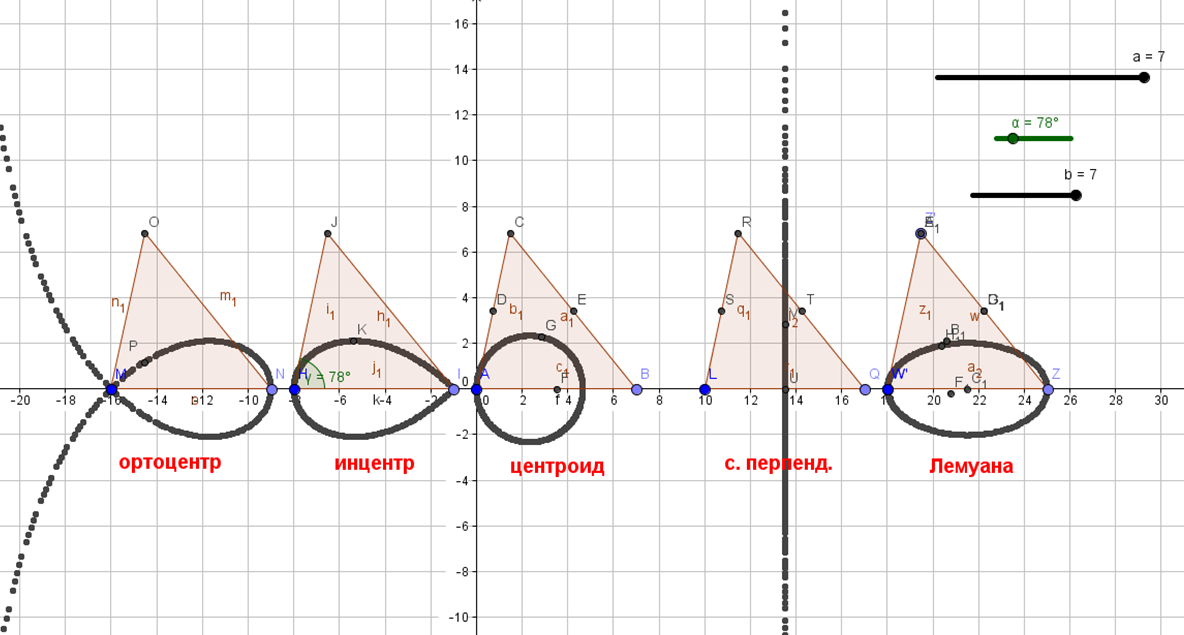 3) Траектория центроида при изменении только параметра угла α будет похожа на  окружность.

    4) Траектория точки Лемуана при изменении только параметра угла α будет похожа на эллипс.
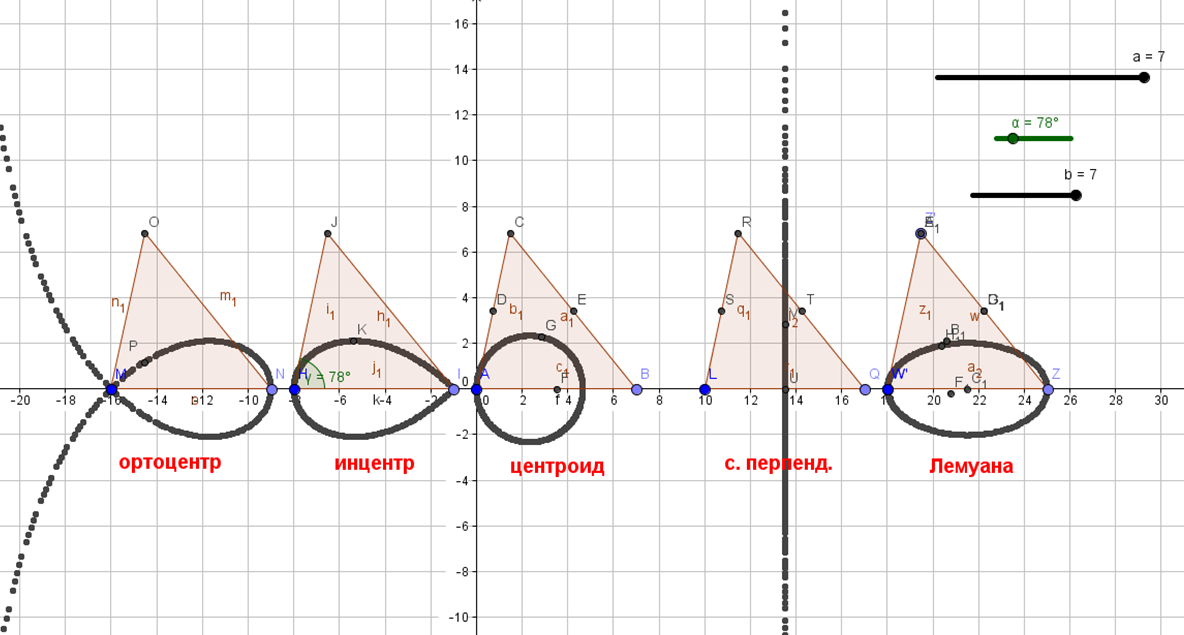 Выводы из сравнительного анализа
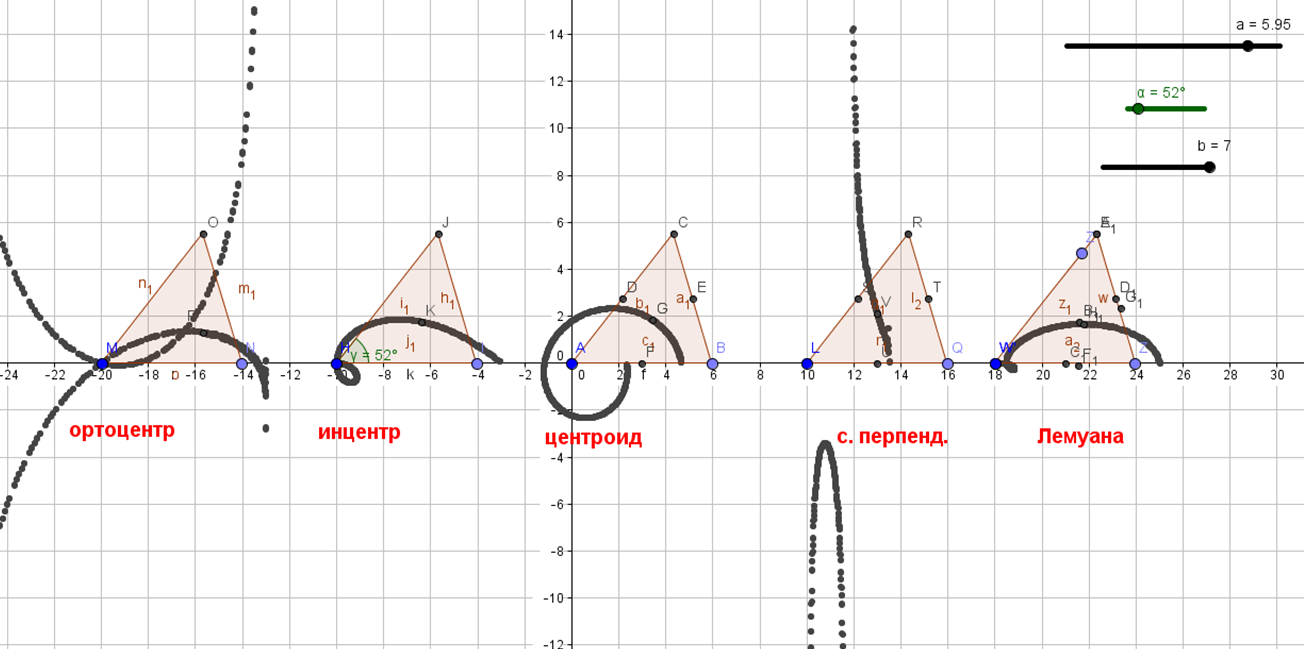 5) Траектория центроида схожа с Архимедовой спиралью при изменении сочетаний параметров (а; α) и (b; α), причем полученные траектории симметричны друг с другом относительно оси Ох.
(а;α)
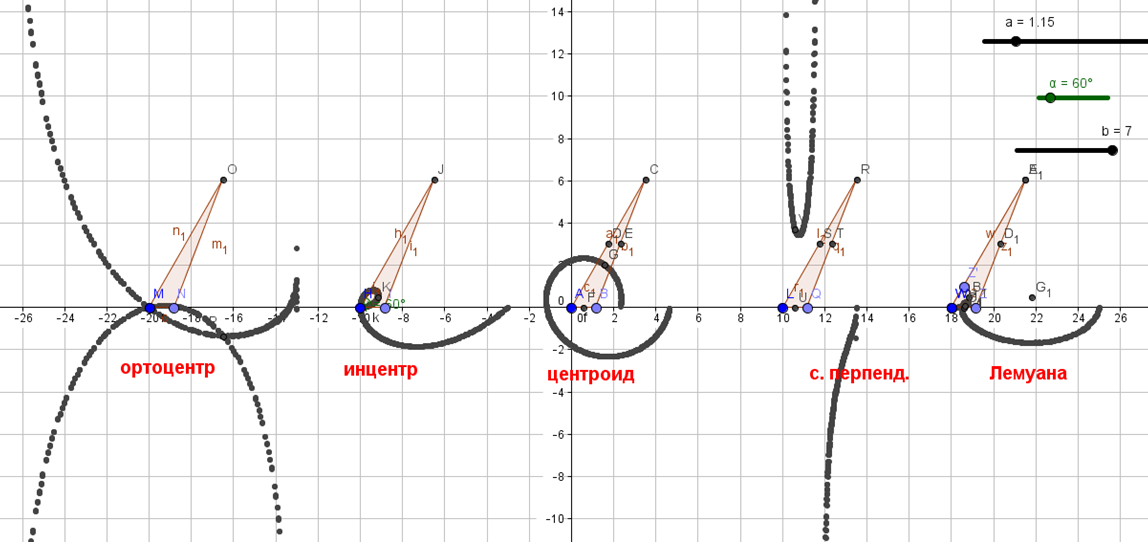 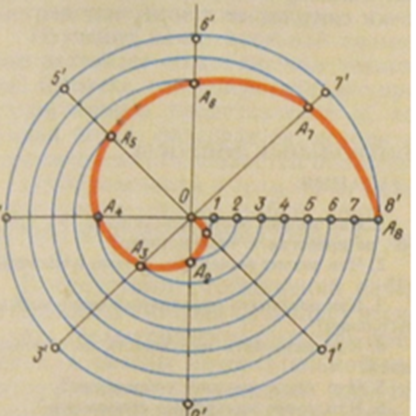 (b;α)
Выводы из эксперимента
6) Траектория серединного перпендикуляра схожа с Тризубцем Ньютона при изменении сочетаний параметров (а; α) и (а; b; α).
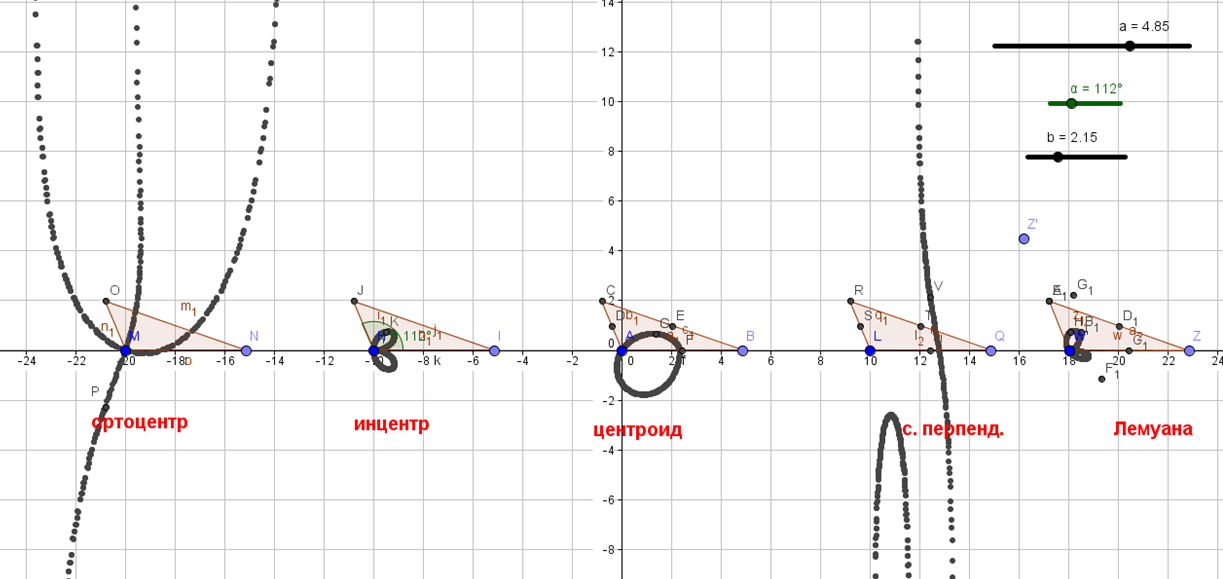 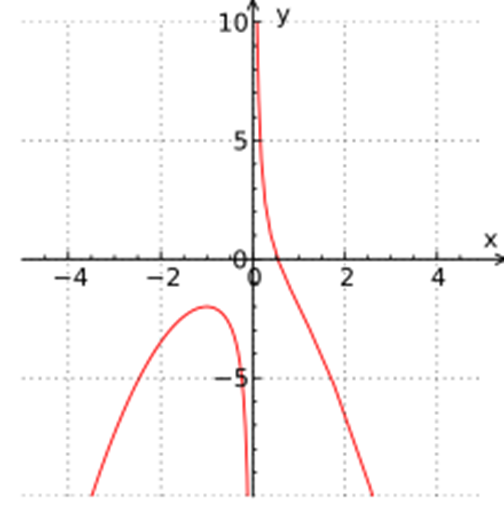 Выводы из сравнительного анализа
7) Траектория центроида схожа с Овалами Кассини при изменении сочетания параметров (а; b; α).
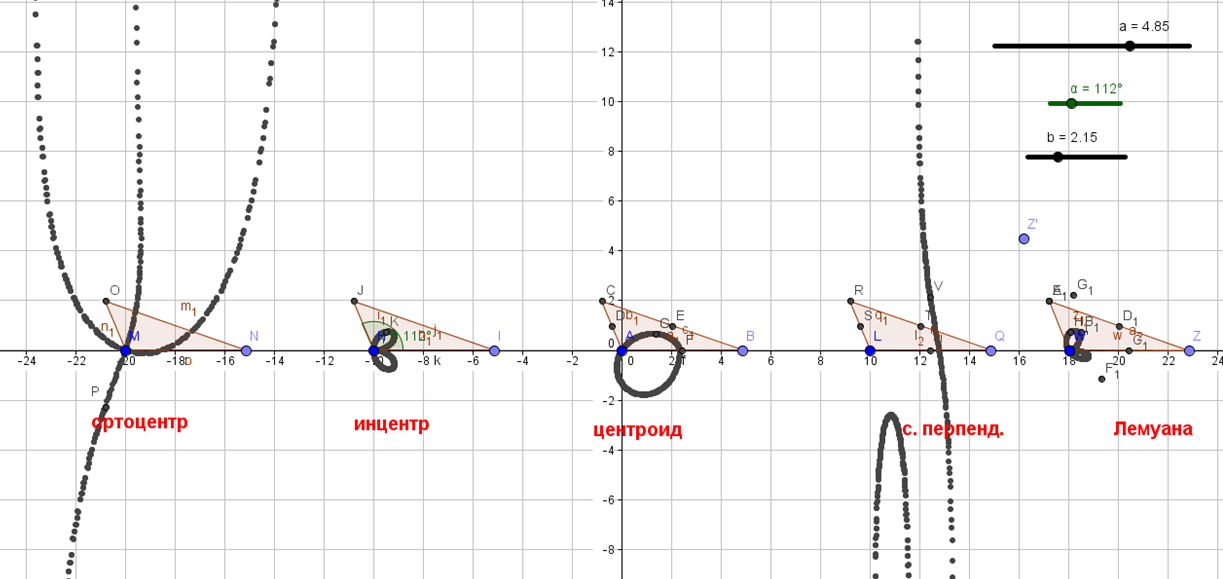 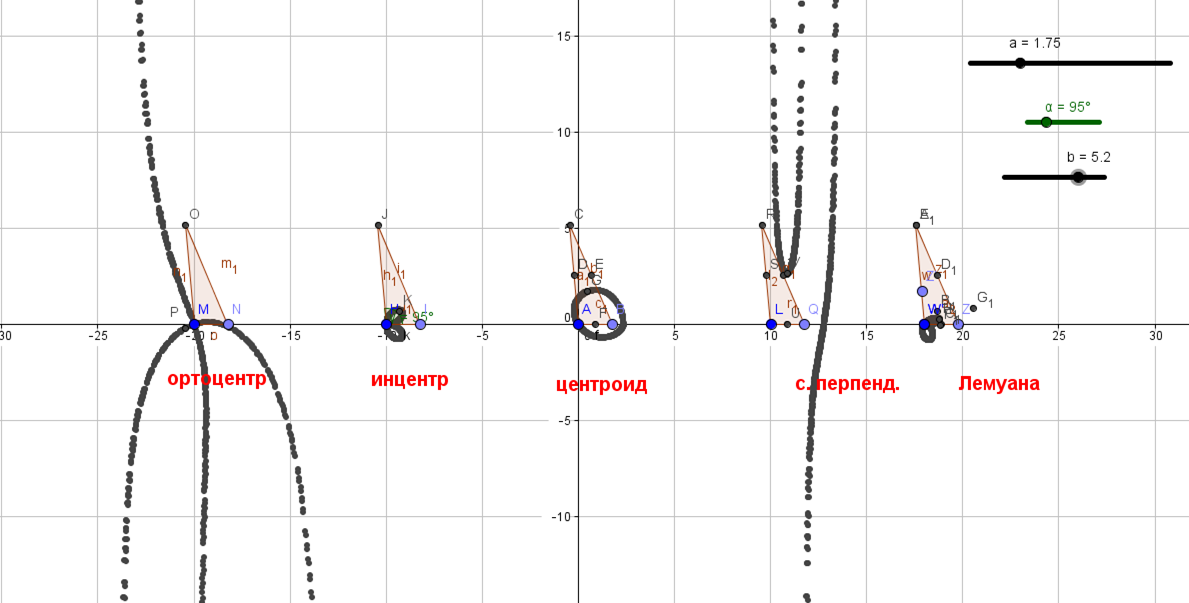 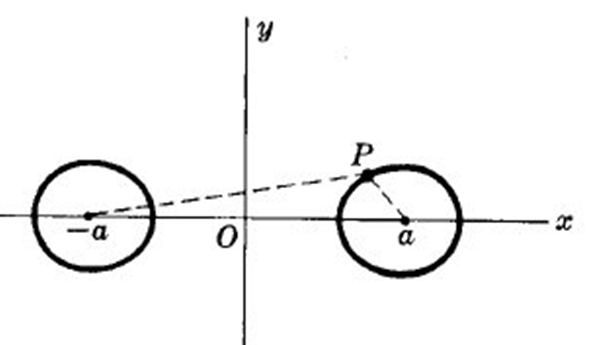 Выводы из сравнительного анализа
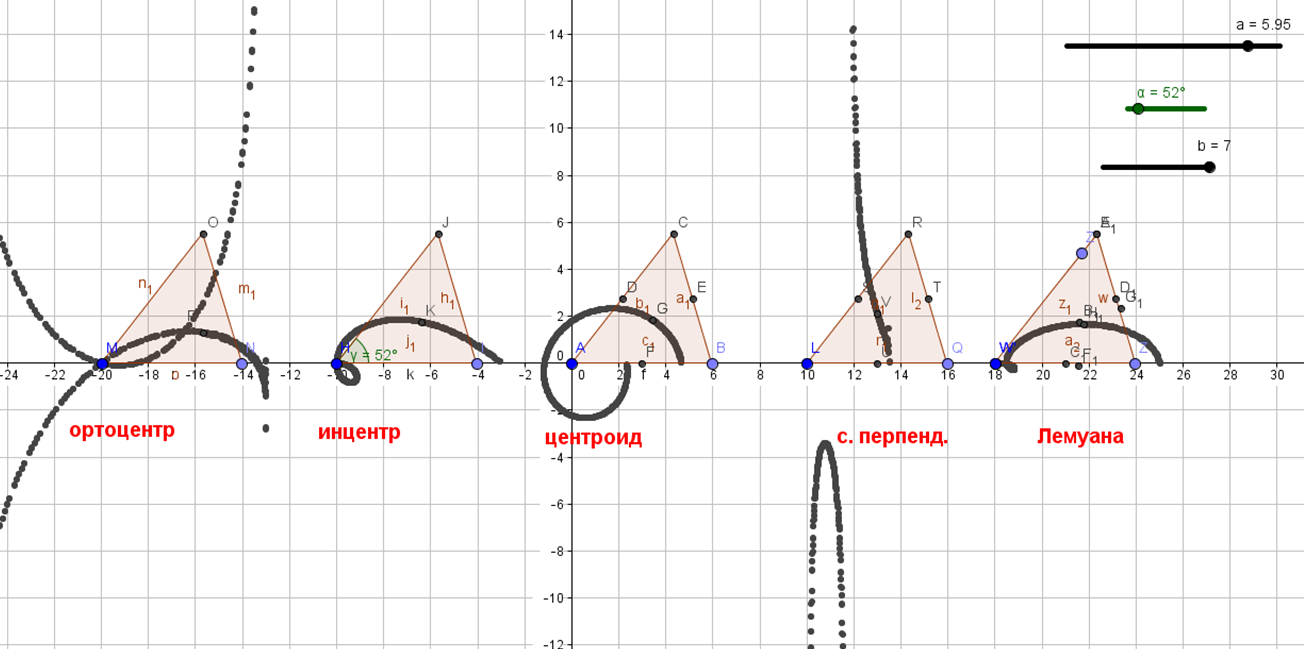 8) Траектории инцентра при изменении сочетания параметров (а; b), а также центроида и точки Лемуана при изменении всех трех параметров сразу схожи с частью улитки Паскаля.
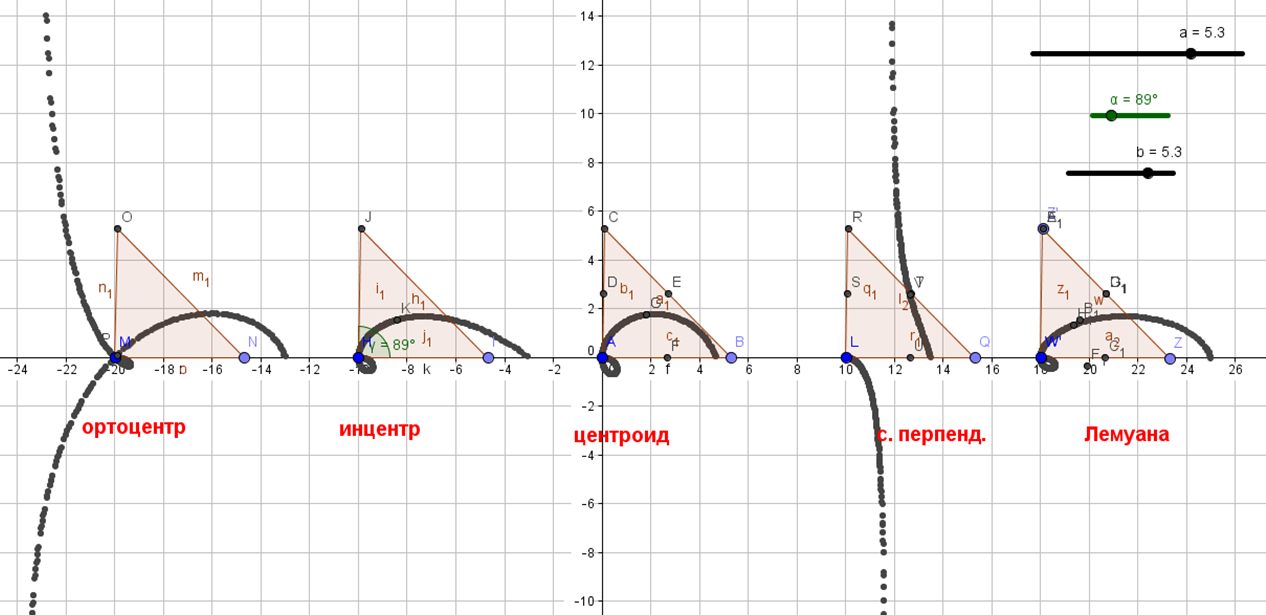 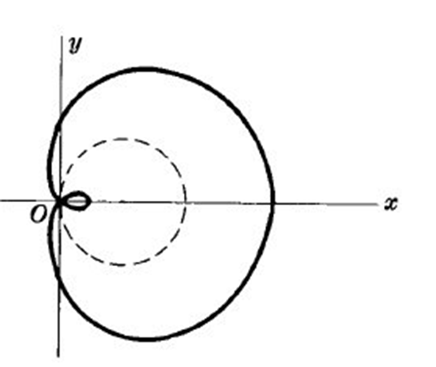 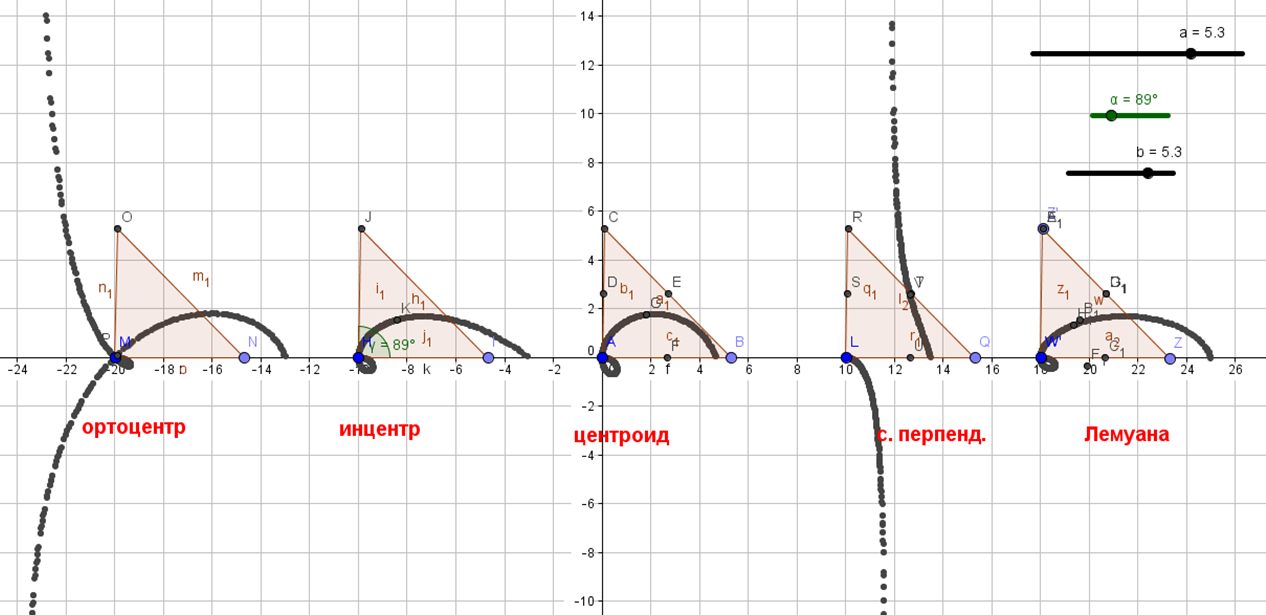 Выводы из сравнительного анализа
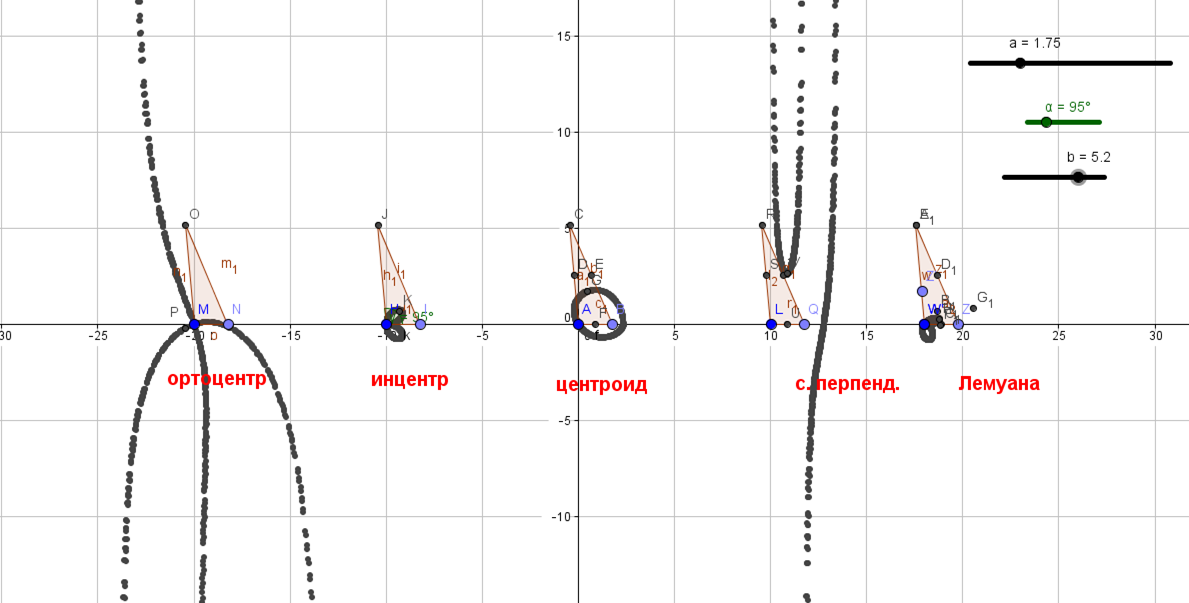 9) Траектории инцентра при изменении сочетания всех трех параметров сразу схожи с половинкой четырехлепестковой розы.
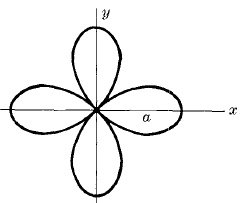 Выводы из сравнительного анализа
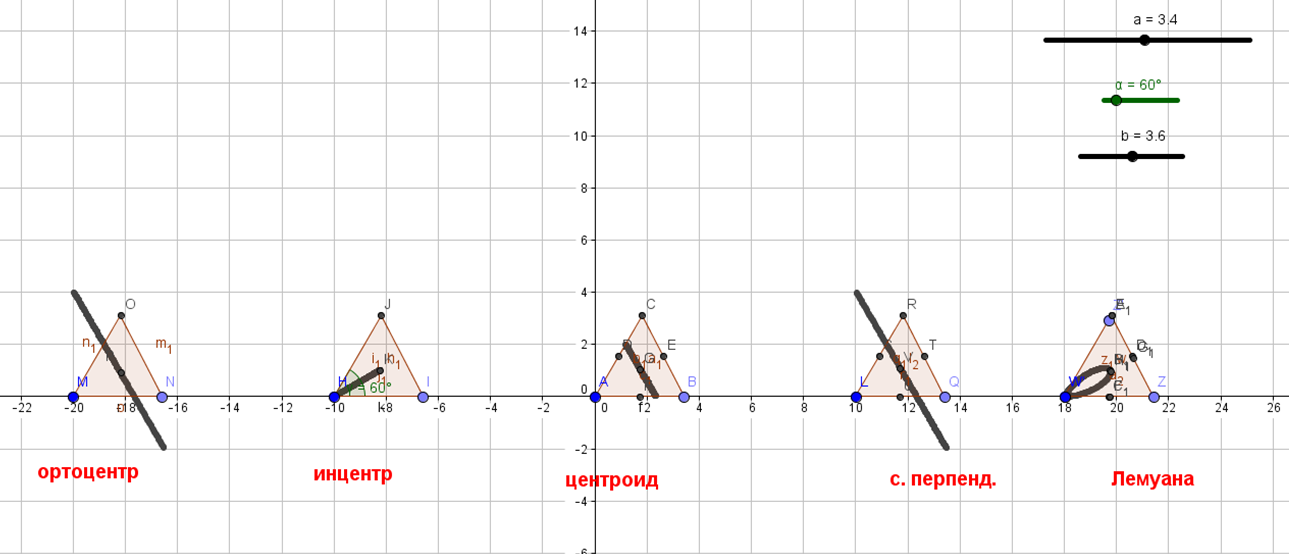 10) Траектории точки Лемуана схожа с лепестком трехлепестковой розы при изменении двух параметров (а; b), но при условии, что , что параметр α =60°,  параметры начинают свое движение с положений а – min, b - max.
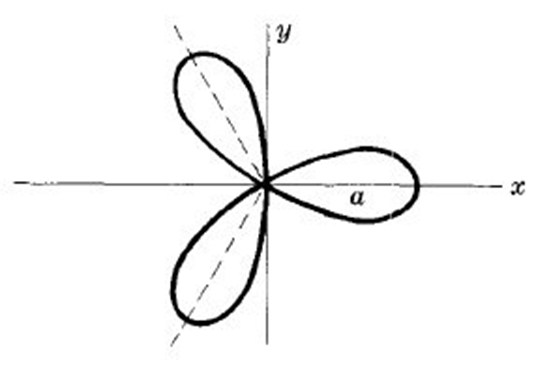 Выводы из сравнительного анализа
12) Неизвестными остаются типы кривых для ортоцентра при изменении сочетания параметров (а; α), (b; α)
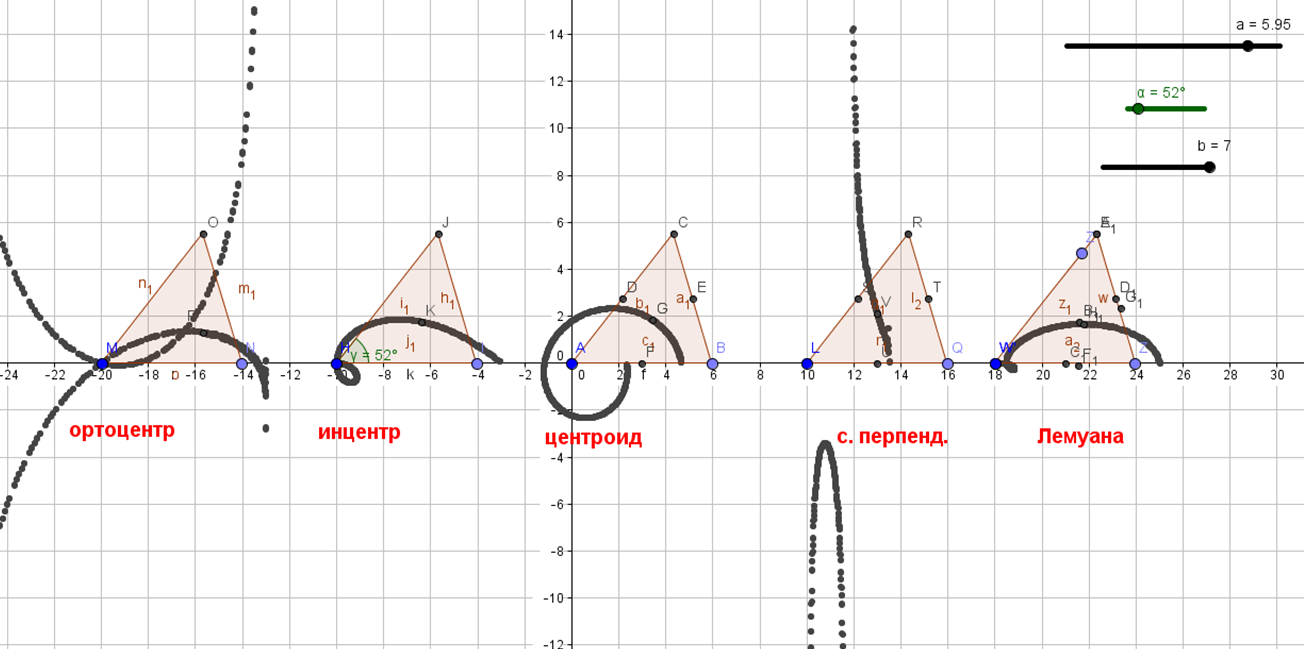 (а; α)
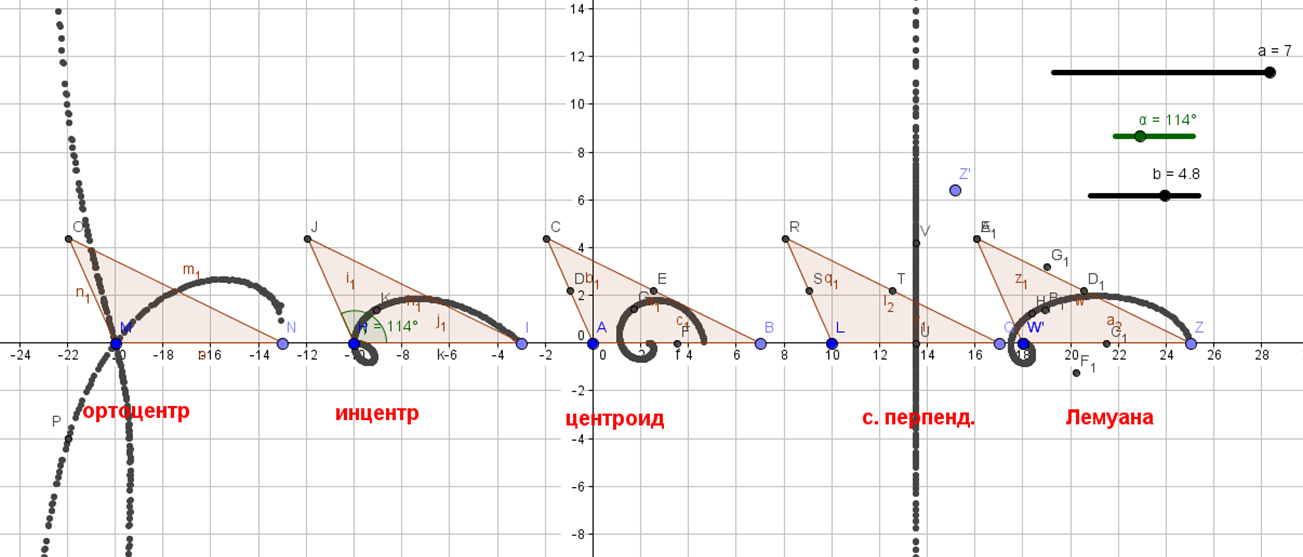 (b; α)
Выводы из сравнительного анализа
12) А также неизвестны типы кривых для ортоцентров при  всех трех параметров сразу.
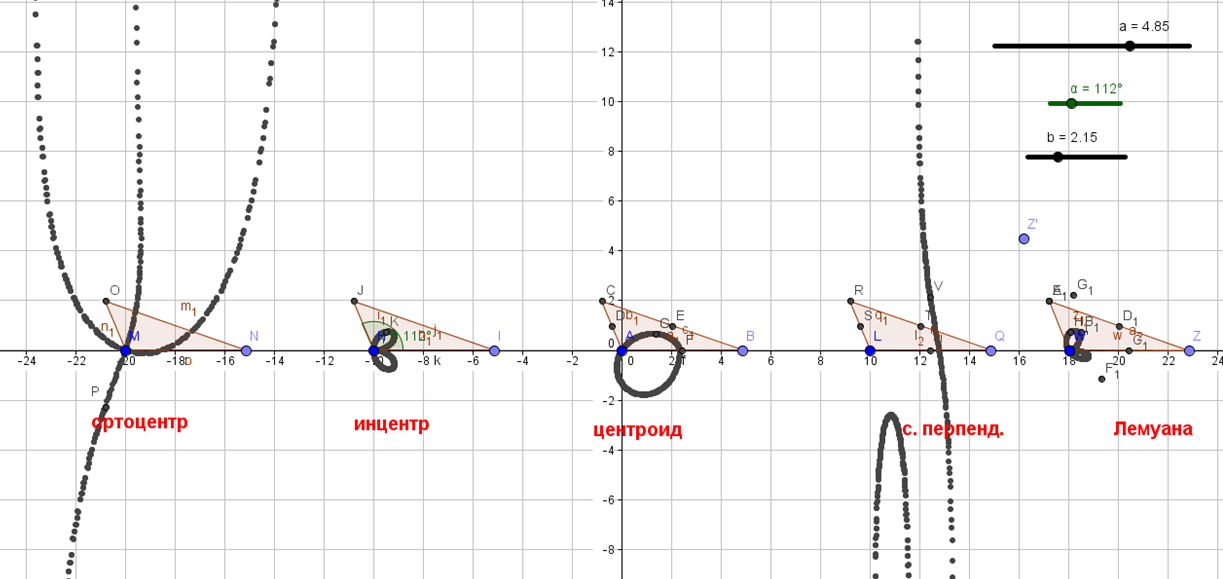 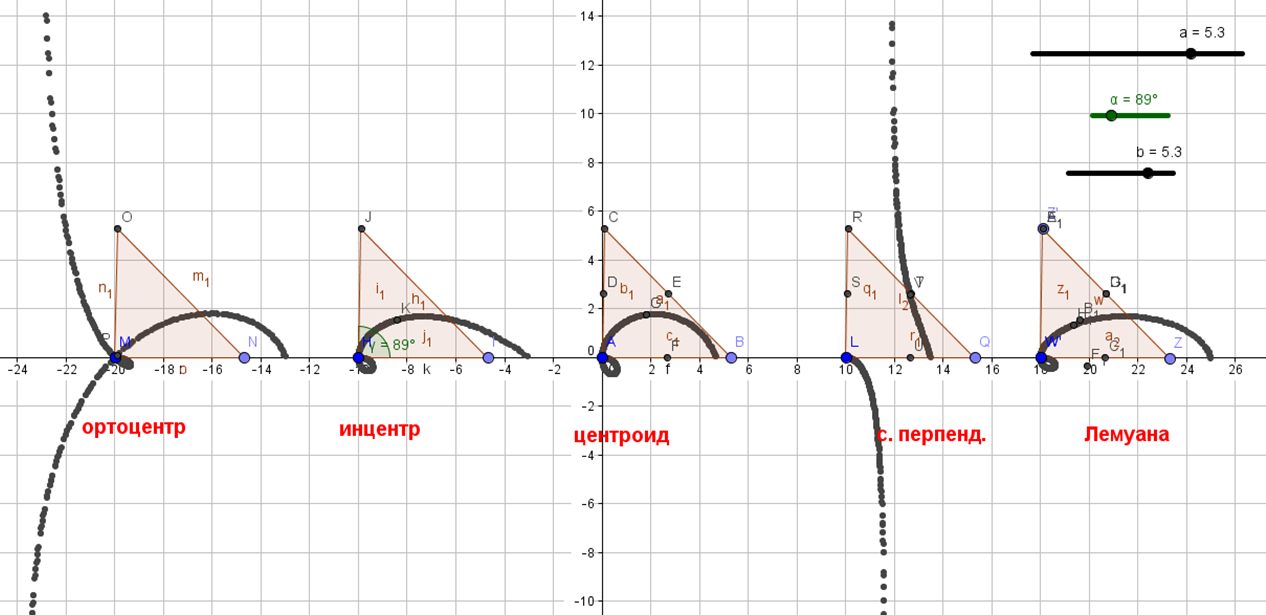 Решение задачи 3
Провести доказательство справедливости гипотез для тех геометрических мест движения замечательных точек, которые распознаются как прямые или их отрезки
Доказательство 1
Изменяется сторона треугольника, заданной параметром a, при этом параметр b – max, α=60°.
Гипотеза: Траектория движения центроида будет являться отрезком, параллельным стороне АВ на расстоянии 1/3 высоты СF при изменении только параметра а при условии фиксированных сочетаниях параметров, таких, что b = max, α=60°.
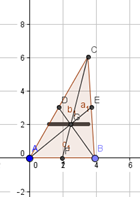 Доказательство 2
Гипотеза: при изменении только параметра а при условии фиксированных сочетаниях параметров, таких, что b = max, α=60°,
траектория движения инцентра будет являться отрезком, лежащим на биссектрисе угла , проведенной из точки А, равным 2/3 медианы, высоты или биссектрисы правильного треугольника.
Поскольку угол  не изменяется, то движущийся инцентр всегда лежит на биссектрисе. При а=b треугольник является правильным и точки пересечения медиан, высот и биссектрис будут совпадать При уменьшении параметра а точка В стремиться к точке А, при а=0 точки А и В совпадают, треугольник вырождается в отрезок, инцентр также попадает в точку А. Поэтому крайними точками отрезка будут инцентр исходного треугольника и точка А.
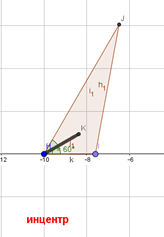 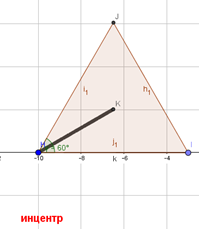 Доказательство 3
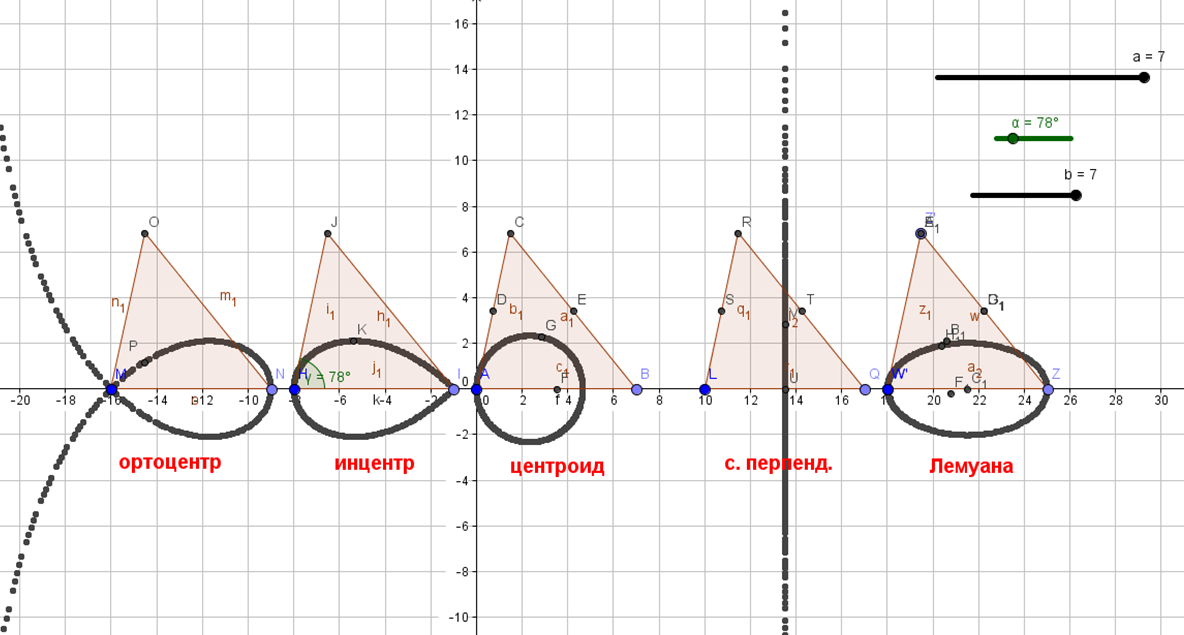 Доказательство 2
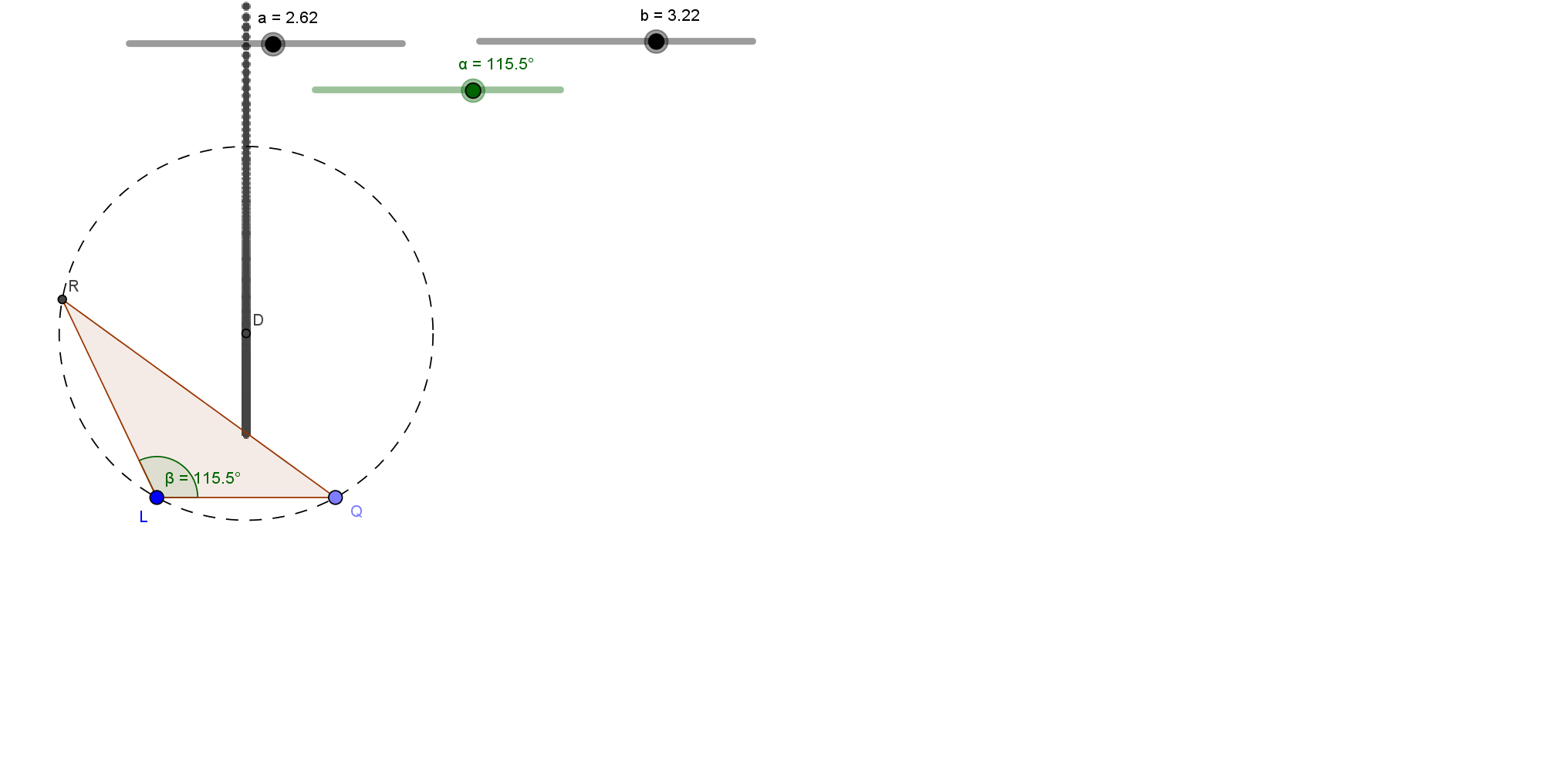 Заключение
В результате проведенного исследования были выдвинуты гипотезы о видах кривых, задаваемых 5 замечательными точками треугольников. Доказательство этих гипотез требует привлечения методов, которые пока не известны исследователю.
Были получены кривые, вид которых не удалось установить.
3.  Были доказаны некоторые гипотезы о прямолинейных траекториях движения замечательных точек. Доказательство потребовало использования фактов, которые будут изучаться в 8 и 9 классе.
Список литературы
1. Kimberling C. Encyclopedia of Triangle Centers http://www.twirpx.com/file/1446960/
2. Евгений Куланин, Алексей Мякишев
О некоторых кониках, связанных с треугольником
Москва2007 https://refdb.ru/look/3291869.html…
3. Построение лекальных кривых http://youdraft.ru/ychebniemateriali/46-osnovniesvedeniia/106-lekalniekrivie.html
4. А.А.Савелов  Плоские кривые: систематика, свойства, применение – М., 1960.
Спасибо за внимание!!!